Human Computable Passwords
Jeremiah Blocki
Manuel Blum
Anupam Datta
Santosh Vempala
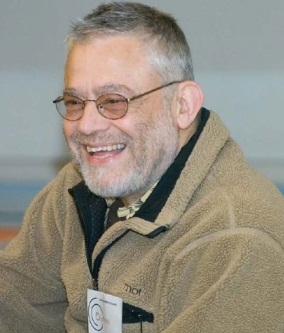 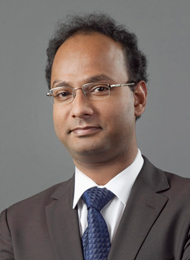 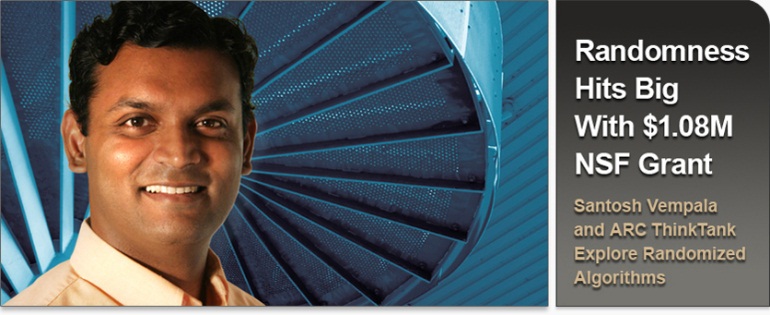 Manuel Blum – Magic 77
Password Management
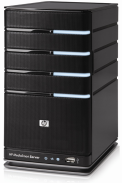 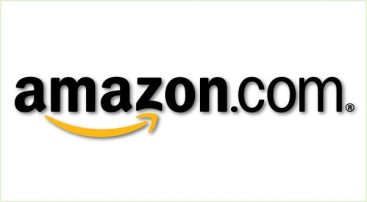 p1
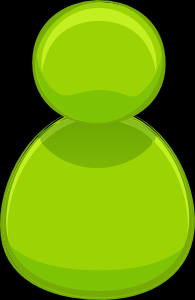 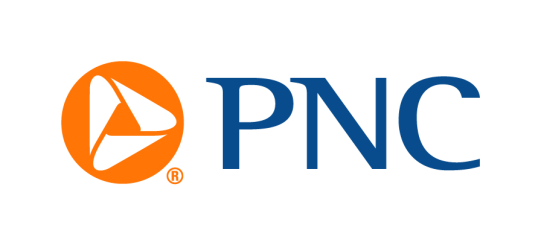 p2
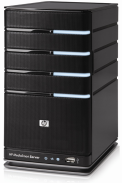 p3
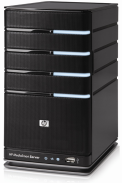 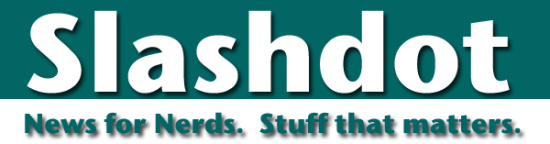 p4
p5
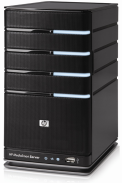 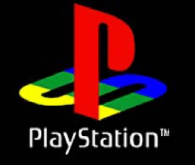 …
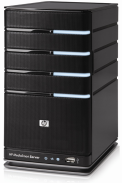 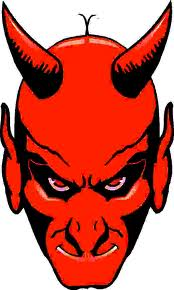 PayPaul.com
p5
Competing Goals:
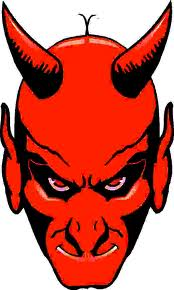 2
Security
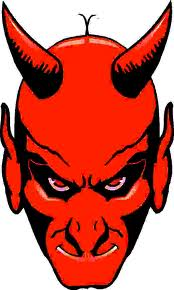 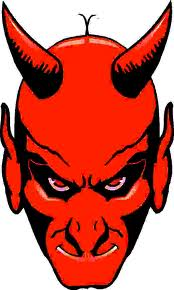 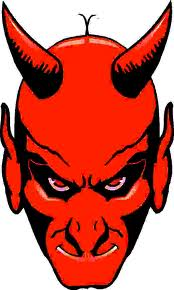 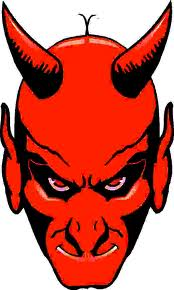 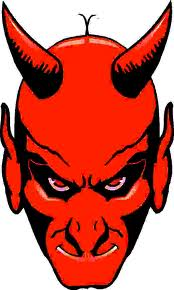 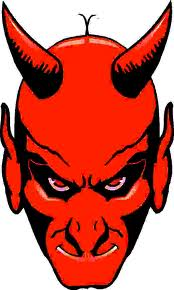 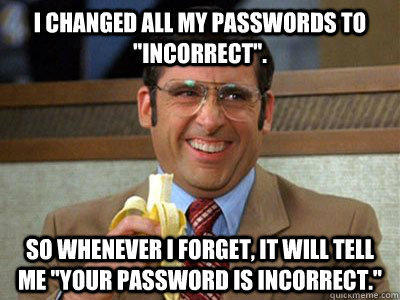 Usable + Insecure
Unusable + Secure
3
[Speaker Notes: First Column and Third Column:  = 10-6
Second Column:  = 10-2]
Password Managers
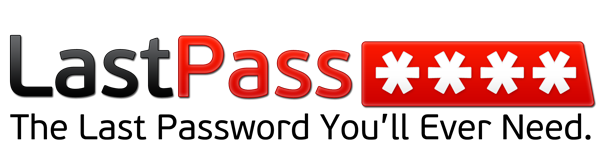 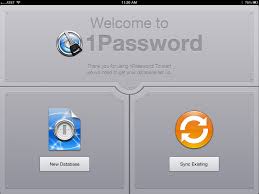 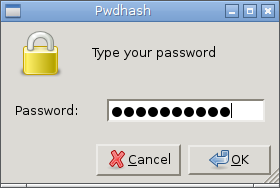 [Speaker Notes: LastPass
KeePass
1Password]
Trusted Computer Assumption?
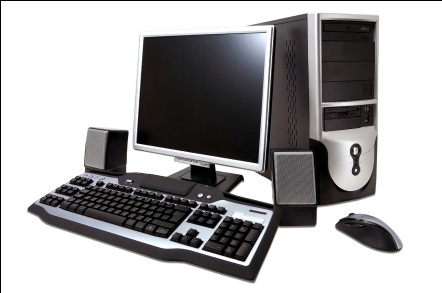 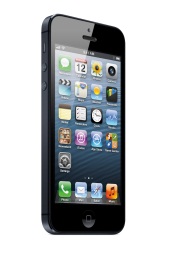 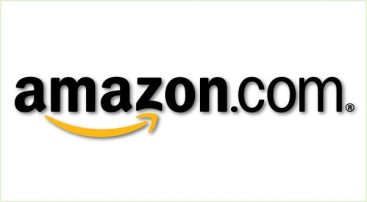 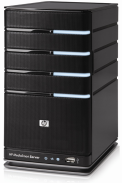 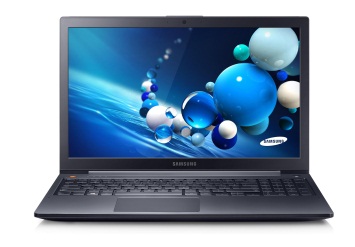 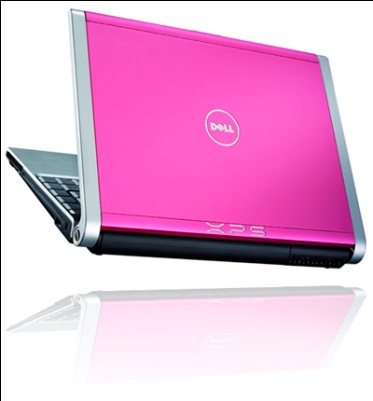 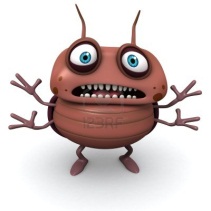 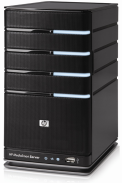 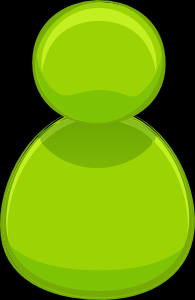 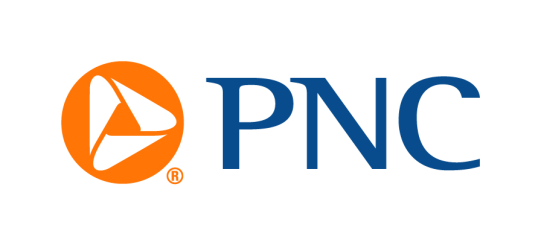 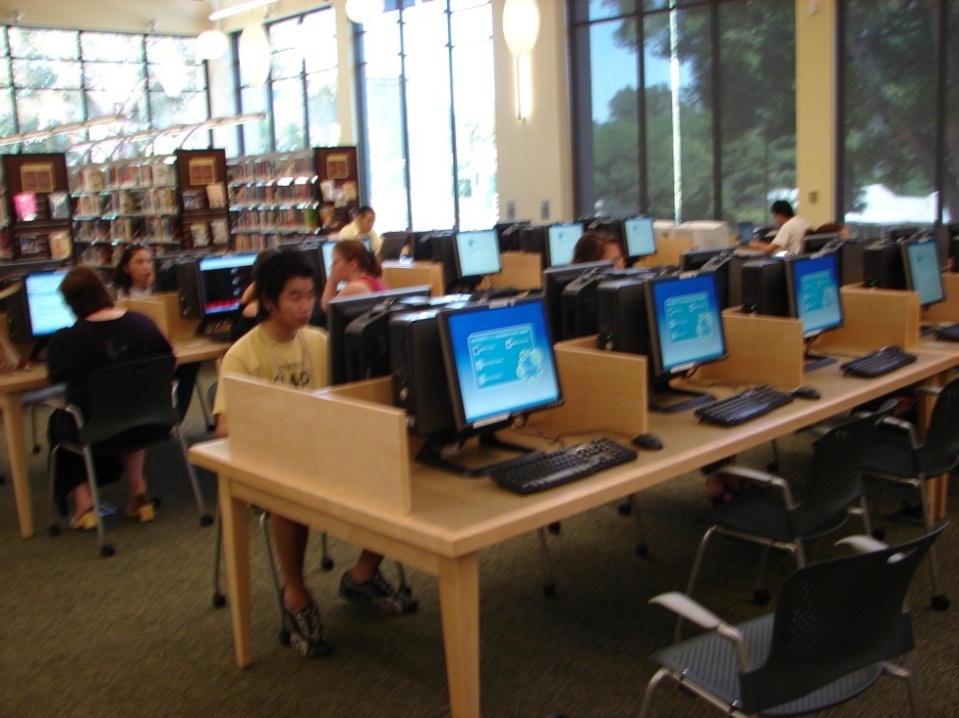 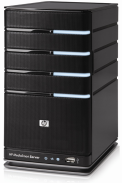 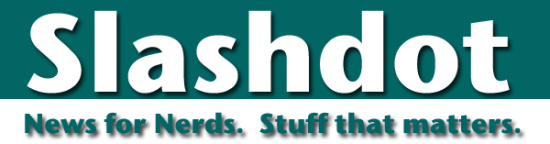 Stronger Security?
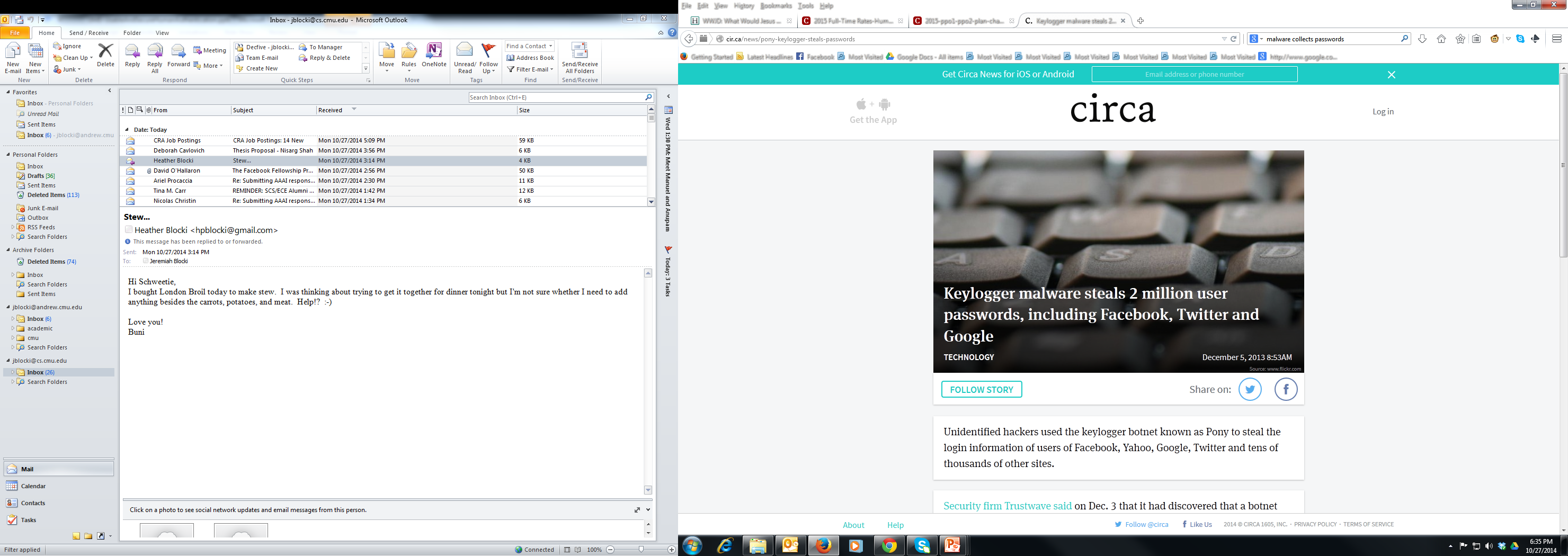 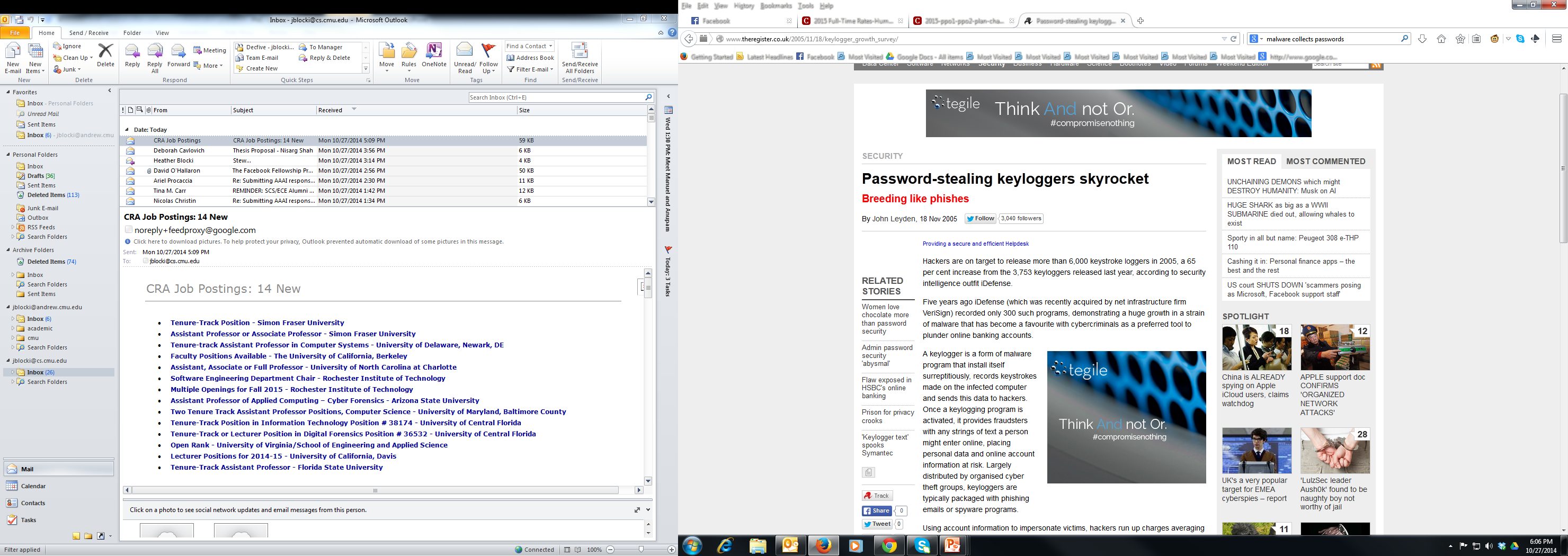 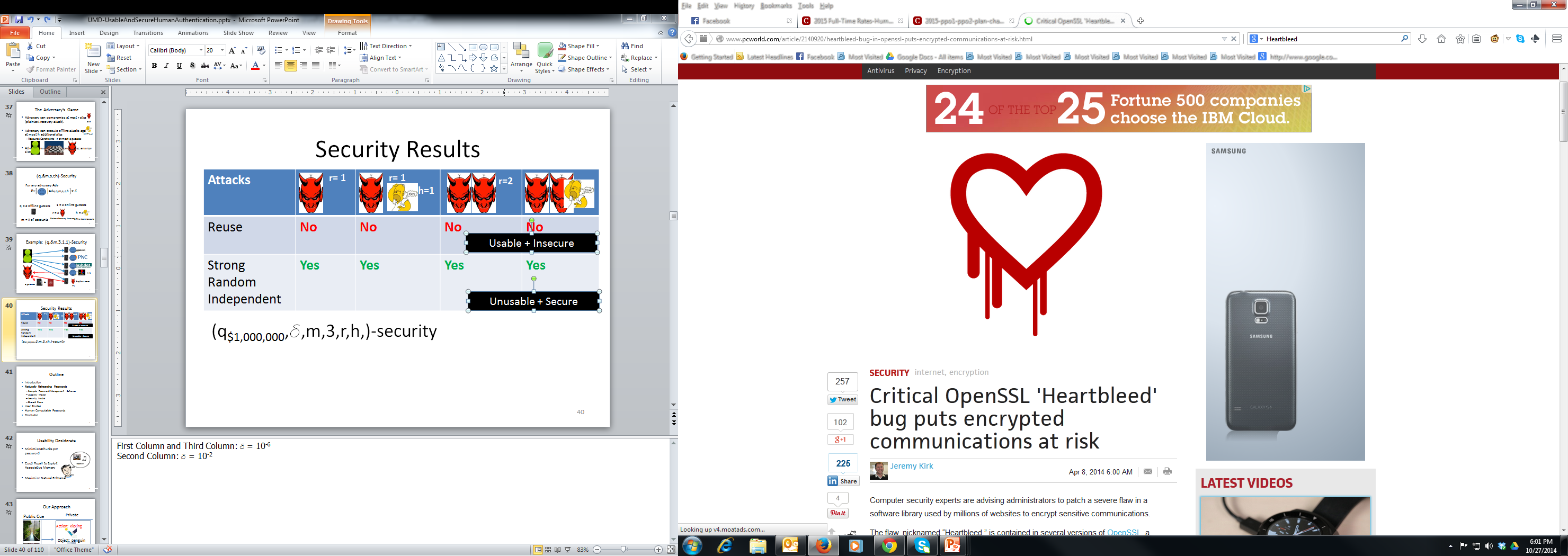 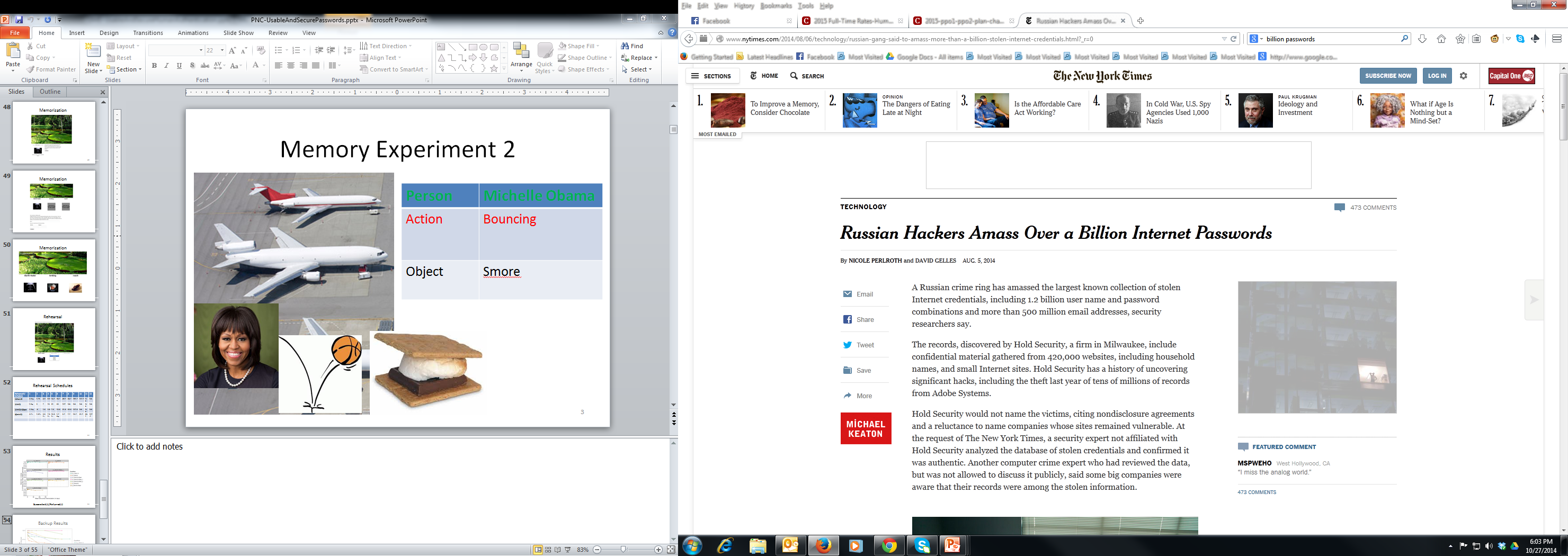 6
[Speaker Notes: Password management scheme is any strategy used to create and remember multiple passwords for multiple accounts.

Increased challenge security/usability analysis should look at the problem wholelistically

Position: This is not the user’s fault!

We want a management scheme which is 
 1. Easy for the user to manage
 2. Secure (hard for adversary to compromise accounts)]
Our Scheme: Human Computable Passwords
Passwords computed by responding to public challenges
Computation done in user’s head
Remains secure many breaches (e.g., 100)
Simple Operations
Addition modulo 10
Memorize a random mapping
7
[Speaker Notes: This is where our work comes in. We present a scheme that remains secure even after many breaches (e.g., 100). In light of the recent SSL bug this is a highly desirable security property. In our scheme the user memorizes a short secret which is used to compute all of his different passwords. We stress that all of the computation is done inside the user’s head. Because computations are done in the user’s head we only consider a very restricted set of operations: addition modulo 10 and memorizing the secret random mapping.]
Human Computation
Restricted
Simple operations (addition, lookup)
Operations performed in memory (limited space)
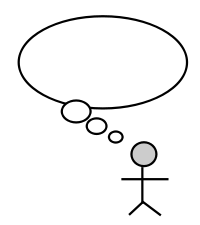 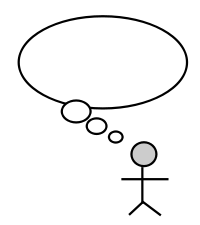 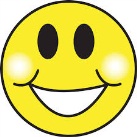 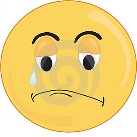 8
[Speaker Notes: In our scheme the user to perform complicated cryptographic operations. In fact, we will not even ask the user to add large numbers. Our scheme is very simple. In fact, in the next minute I can show you exactly how the user computes his passwords.]
Random Mapping
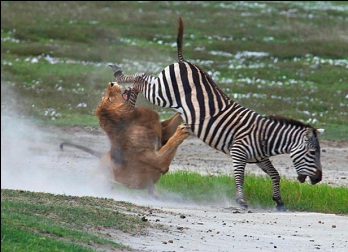 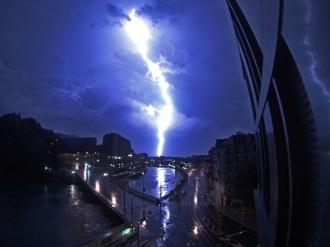 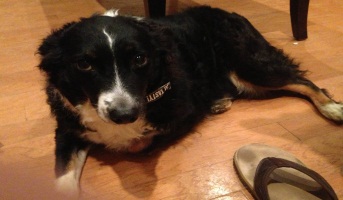 9
[Speaker Notes: To begin using our scheme the user first memorizes a secret mapping from pictures to digits. For example, the user must remember that picture of the lightening bolt maps to 9 and the picture of the dog maps to 3. Once the user has memorized this mapping he can compute hundreds of secure passwords by responding to single digit challenges.]
Mnemonics
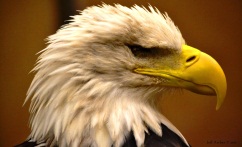 Instruction: Remember that the eagle has a gold beak. There are four letters in “gold” and “beak”.
10
Mnemonics
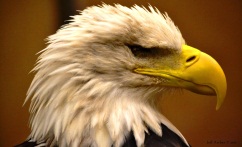 Instruction: Trace the eagles body from the bottom of the eagle’s beak down to the bottom of the picture. It looks like the number 7.
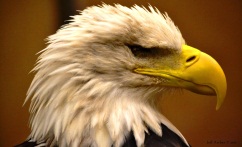 11
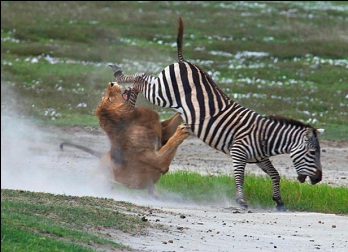 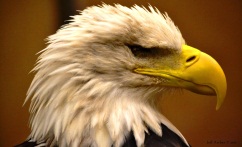 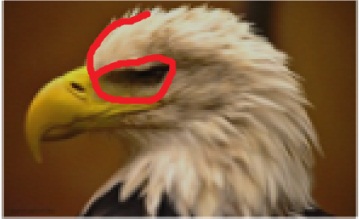 12
Single-Digit Challenge
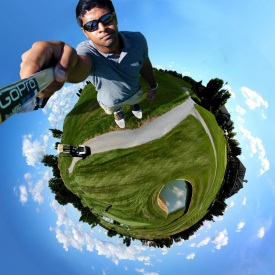 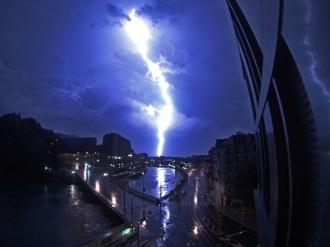 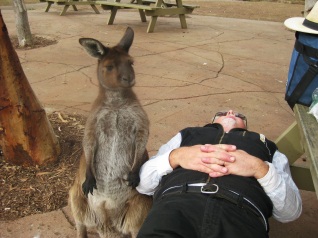 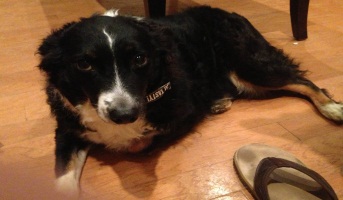 5

6

7

8

9
0

1

2

3

4
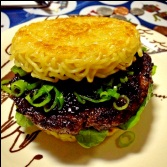 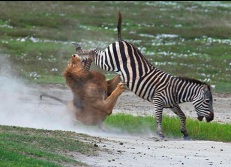 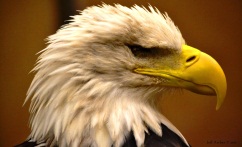 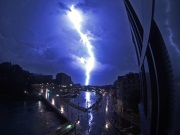 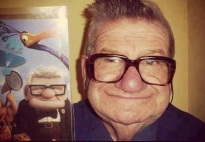 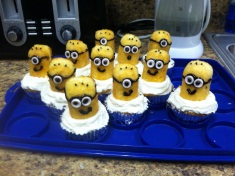 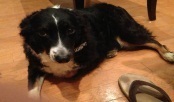 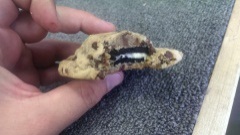 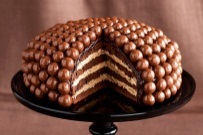 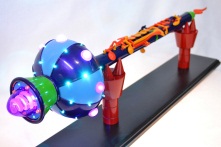 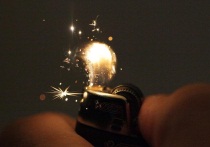 [Speaker Notes: A single-digit challenge is a list of 14 pictures displayed as follows. The pictures are divided into two groups. The four larger pictures on top and the lookup table with 10 images on the bottom. To compute the response to a single digit challenge the user takes the first two pictures, adds them together to compute an index. In this example, 9+3 is 2 mod 10. (next slide)]
Single-Digit Challenge
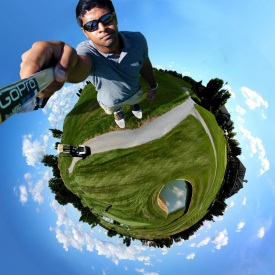 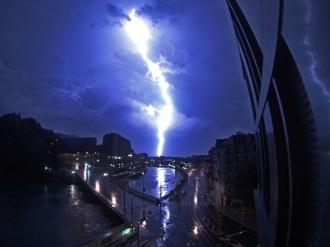 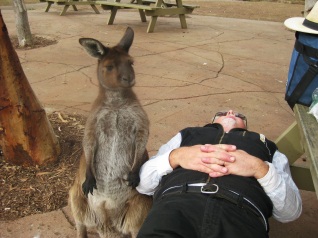 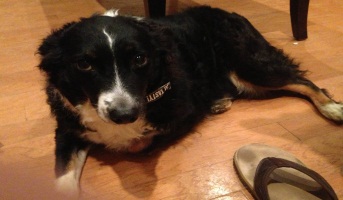 5

6

7

8

9
0

1

2

3

4
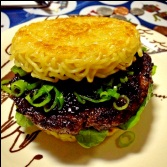 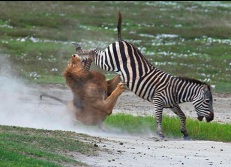 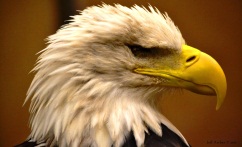 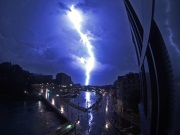 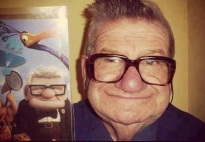 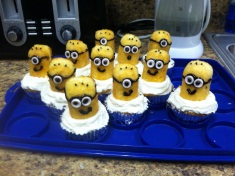 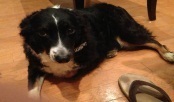 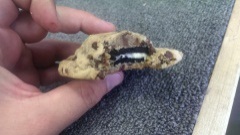 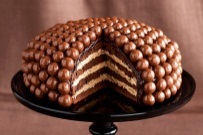 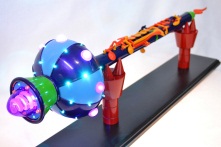 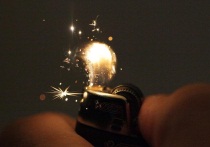 [Speaker Notes: The user now looks up the second picture in the table]
Single-Digit Challenge
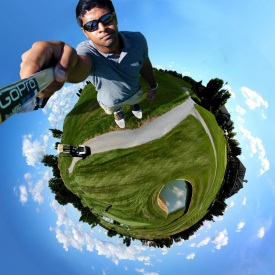 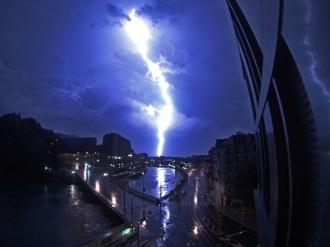 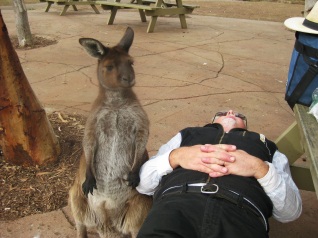 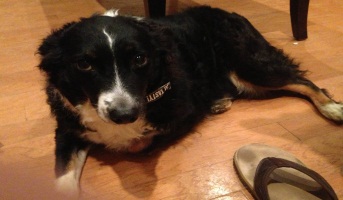 5

6

7

8

9
0

1

2

3

4
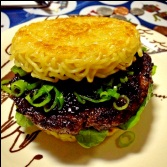 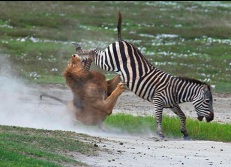 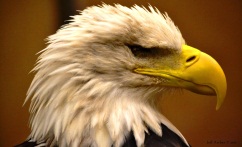 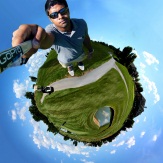 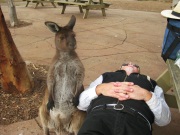 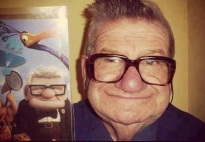 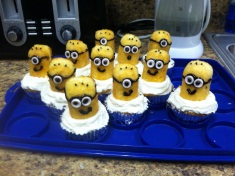 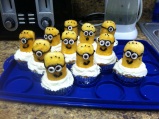 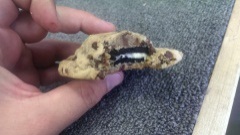 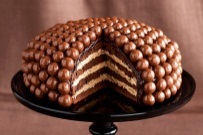 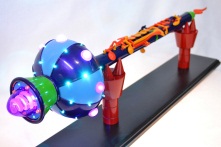 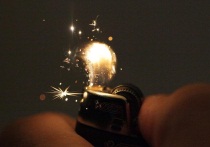 [Speaker Notes: And adds this picture to the remaining to pictures to get the final answer 6.]
Passwords
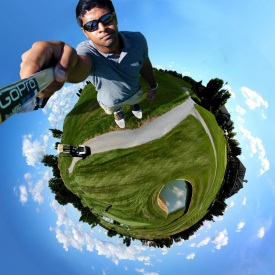 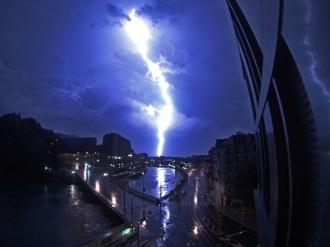 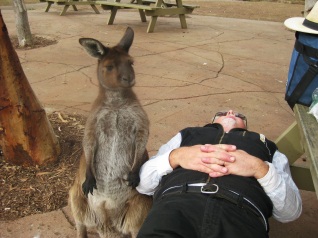 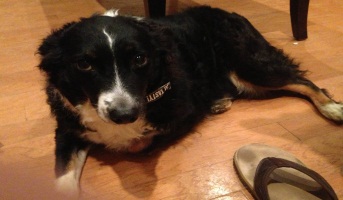 5

6

7

8

9
0

1

2

3

4
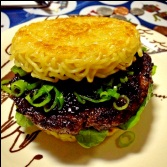 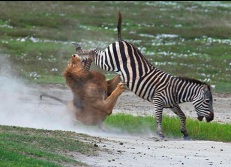 Username:
jblocki
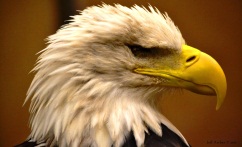 Password:
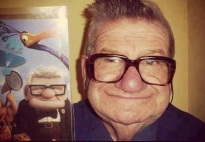 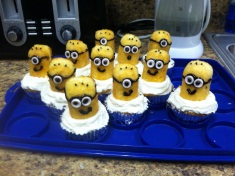 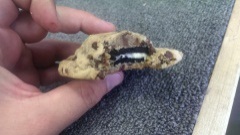 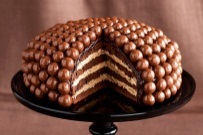 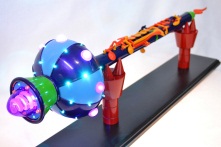 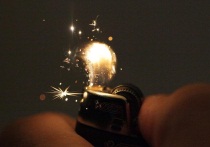 [Speaker Notes: Each password is computed by responding to several single-digit challenges. When the user types in the response to the first challenge then the second challenge is displayed.]
Passwords
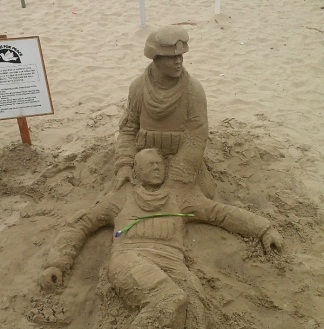 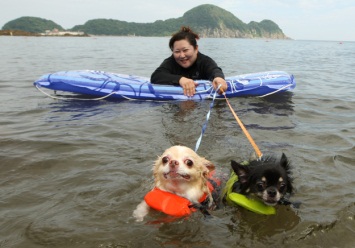 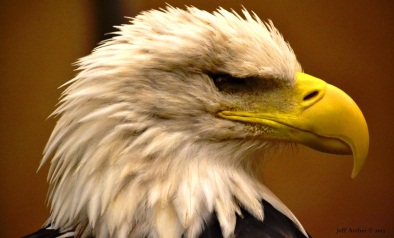 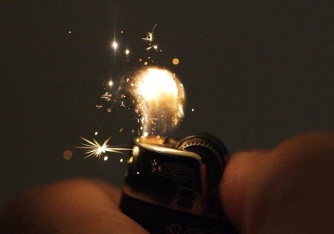 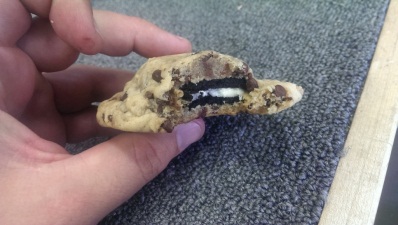 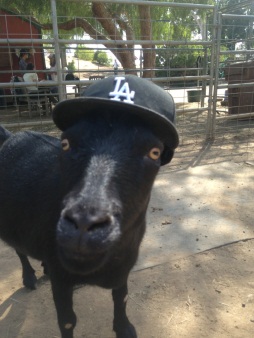 5

6

7

8

9
0

1

2

3

4
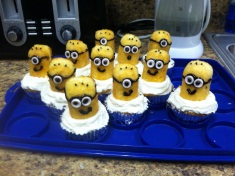 Username:
jblocki
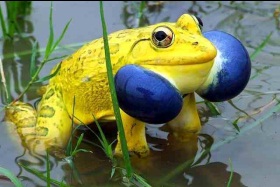 Password:
*
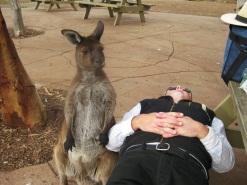 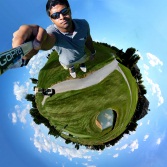 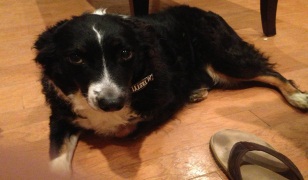 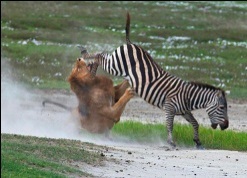 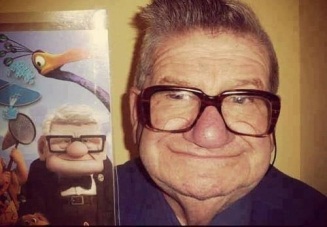 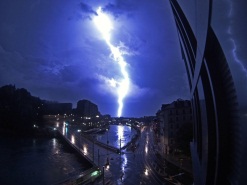 Passwords
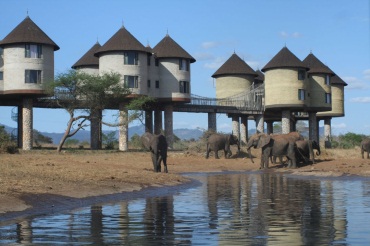 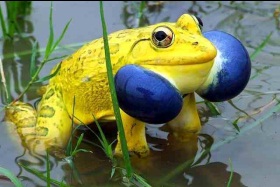 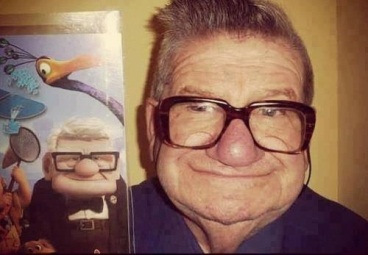 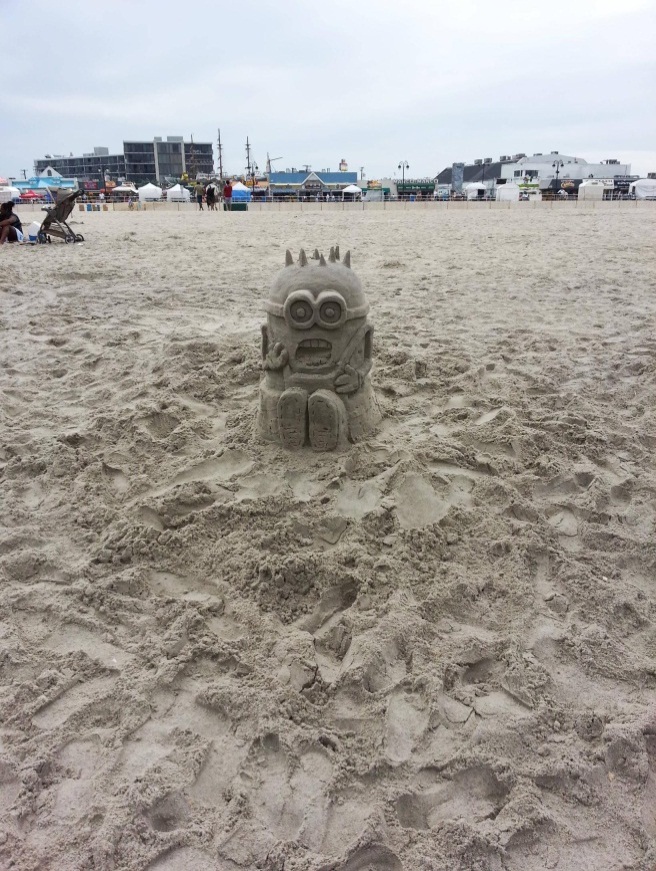 5

6

7

8

9
0

1

2

3

4
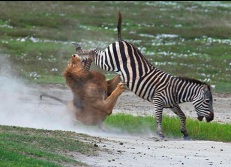 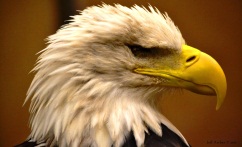 Username:
jblocki
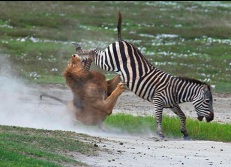 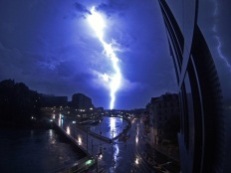 Password:
**
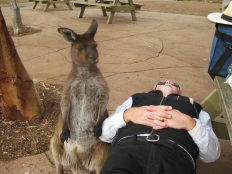 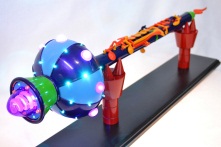 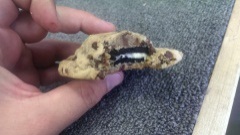 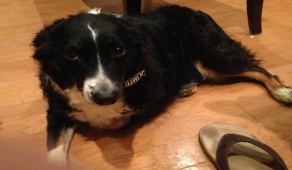 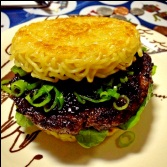 Usability
My Authentication Time:
7.5 seconds/digit
30 seconds for a 4-digit password
1.25 minutes for a 10-digit password
Memorizing the Secret Mapping:
Memorized 100 image/digit pairs in 2.5 hours
One Time Cost
Spaced Rehearsal Model Prediction
19
Usability (Memorization)
E[X365]: Extra Rehearsals to maintain all passwords over the first year.
20
Security
Example: n=30 images
21
[Speaker Notes: We prove that our scheme is secure against the class of statistical adversaries who can see fewer than n^1.5 examples. Our results are significant because most known algorithmic techniques fit within this framework. Guassian elimination is a notable exception, but we also rule out attacks based on Gaussian elimination. While our scheme is simple the analysis is complex. We use generalized hypercontractivity bounds with the fourier decomposition of our function to lower bound the statistical dimension of our induced distribution over challenge response pairs.]
Statistical Algorithm
…
…
…
…
22
[Speaker Notes: We can think of a statistical algorithm as a tree. Each node of the tree contains a query.]
Statistical Algorithm
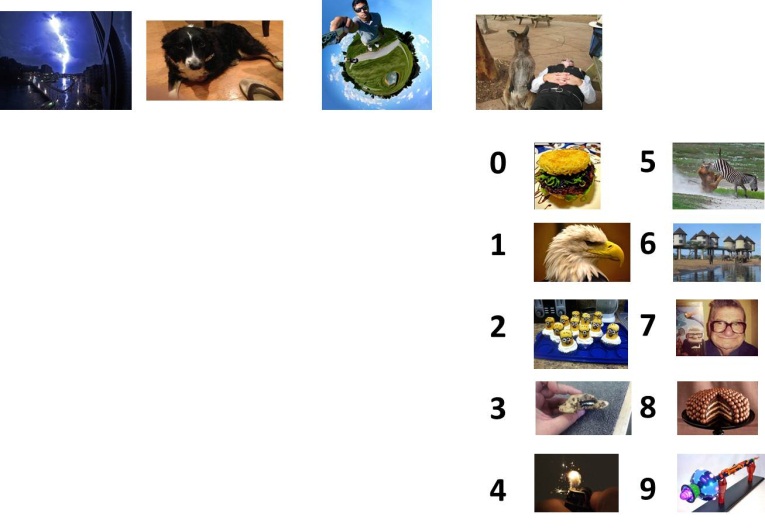 Response: 6
1
…
2
23
[Speaker Notes: Each query is simply a function that takes as input a randomly chosen challenge response pair and tells us which edge to take.]
Statistical Algorithm
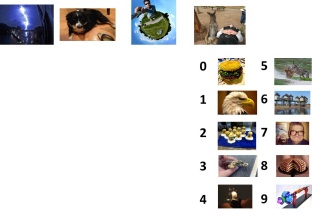 Response: 6
L
1
…
2
…
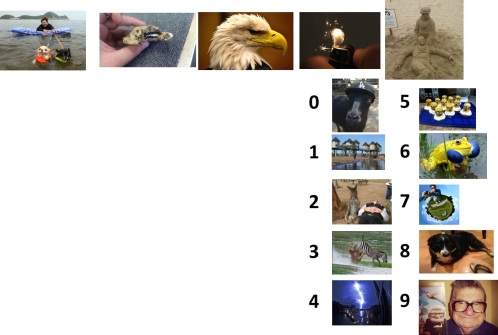 Response: 3
24
Statistical Algorithm
…
…
…
…
25
[Speaker Notes: We want to prove that this tree must either be deep or the guess is not even close to the real mapping with high probability.]
Security
Almost all known algorithmic techniques
Spectral Methods
Local Search
Expectation Maximization
First and Second Order Methods for Convex Optimization
Gaussian Elimination
Example: n=30 images
26
[Speaker Notes: We prove that our scheme is secure against the class of statistical adversaries who can see fewer than n^1.5 examples. Our results are significant because most known algorithmic techniques fit within this framework. Guassian elimination is a notable exception, but we also rule out attacks based on Gaussian elimination. While our scheme is simple the analysis is complex. We use generalized hypercontractivity bounds with the fourier decomposition of our function to lower bound the statistical dimension of our induced distribution over challenge response pairs.]
Security
[Speaker Notes: We prove that our scheme is secure against the class of statistical adversaries who can see fewer than n^1.5 examples. Our results are significant because most known algorithmic techniques fit within this framework. Guassian elimination is a notable exception, but we also rule out attacks based on Gaussian elimination. While our scheme is simple the analysis is complex. We use generalized hypercontractivity bounds with the fourier decomposition of our function to lower bound the statistical dimension of our induced distribution over challenge response pairs.]
Technical Tools
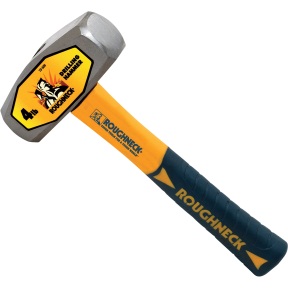 Discrimination Norm 
On average how much different would the answers to a query q be if we picked a random challenge and a random response? 
Small discrimination norm => Statistical Algorithm must use deep tree. [FPV13]
Fourier Analysis
Express discrimination norm as a low degree function
Generalized Hypercontractivity Theorem
Bounds the expected value of low degree functions
28
Challenge: Break Our Scheme
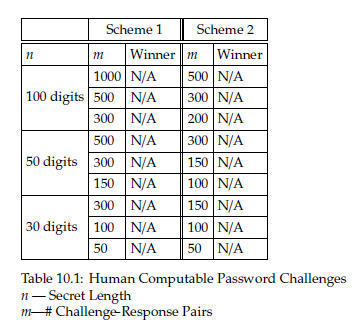 Goal: Guess one of the user’s secret ten-digit passwords

Given: One-hundred of the user’s other ten-digit passwords.
http://www.cs.cmu.edu/~jblocki/HumanComputablePasswordsChallenge/challenge.htm
Paper: http://arxiv.org/abs/1404.0024
29
[Speaker Notes: The challenges can be found on my webpage along with the paper itself. In first challenge we first give you the responses to 1000 single-digit challenges or 100 ten-digit passwords. Your goal is to guess one of the user’s other passwords. I presented this challenge at two conferences: ASIACRYPT and Oakland. So far nobody has broken any of the passwords.]